4つのC
お金を借りる人の「信用」とは、具体的には次の「4つのC」で表すことができるといわれています。
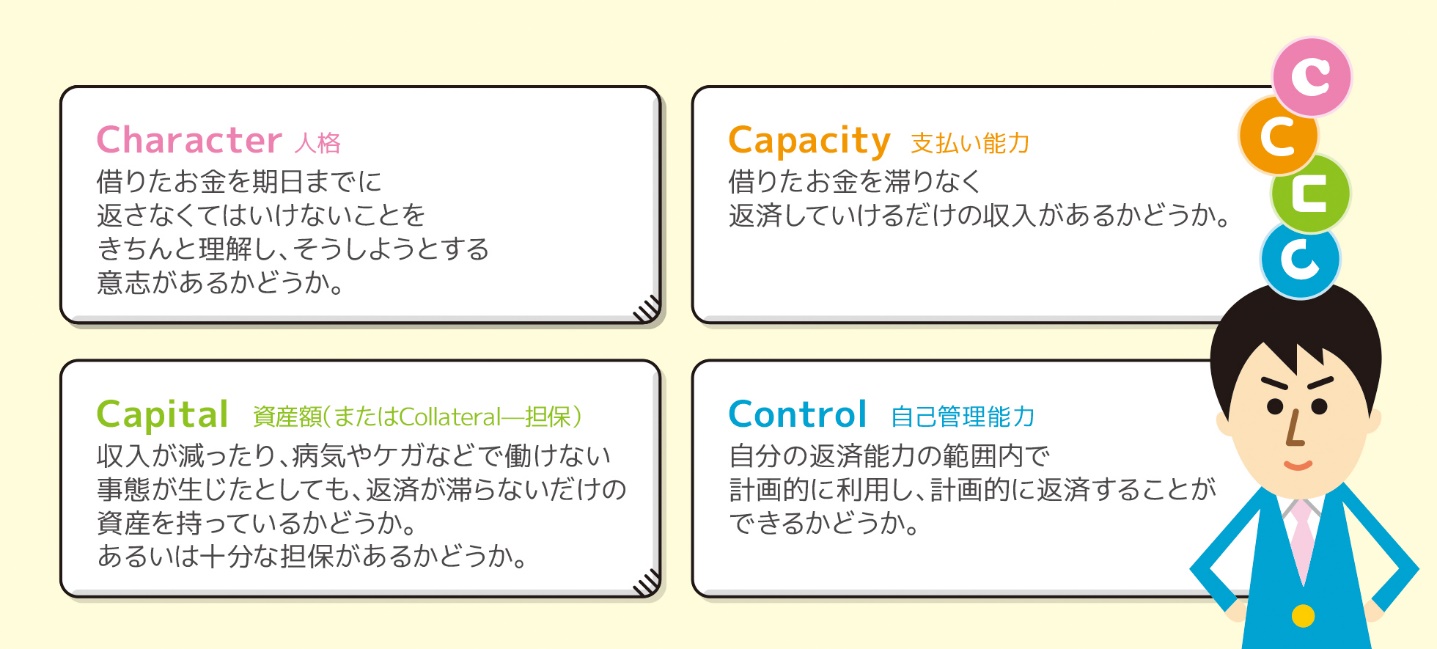